Tip:
Μία γρήγορη περίληψη μιας γραμμής που συνοψίζει το όραμα/προϊόν και την αποστολή της εταιρίας σας.
Κρατήστε το σύντομο και αξέχαστο!
Όραμα / Αποστολή εταιρίας
Tip:
Δείξτε το χρονοδιάγραμμά σας και τα ορόσημά σας μέχρι στιγμής.
Οι μετρήσεις ανάπτυξης είναι απαραίτητες στο πρώιμο στάδιο.
Παρουσιάστε αναφορές στον τύπο, συνεργασίες, διακρίσεις.
Ιστορίες Επιτυχίας Πελατών και/ή μαρτυρίες.
Ιστορικό Εξέλιξης
Ευκαιρίες Αγοράς
Tip:
Ορίστε την Αγορά σας: Ποιός είναι ο τομέας/ κλάδος στον οποίο δραστηριοποιείστε;
Συνολικό Μέγεθος Αγοράς: Αξία σε €, Η θέση σας.
Πελάτες: Ορίστε σαφώς ποιους εξυπηρετείτε.
Μακροοικονομικές Τάσεις & Πληροφορίες.
Οι λύσεις μας
Tip:
Tip:
Το Πρόβλημα
Ποιος άλλος το κάνει ήδη και πώς; Τι κάνουν σωστά και τι λάθος;
Ορίστε το πραγματικό πρόβλημα / ανάγκη την οποία επιλύετε και για ποιον
Created by:
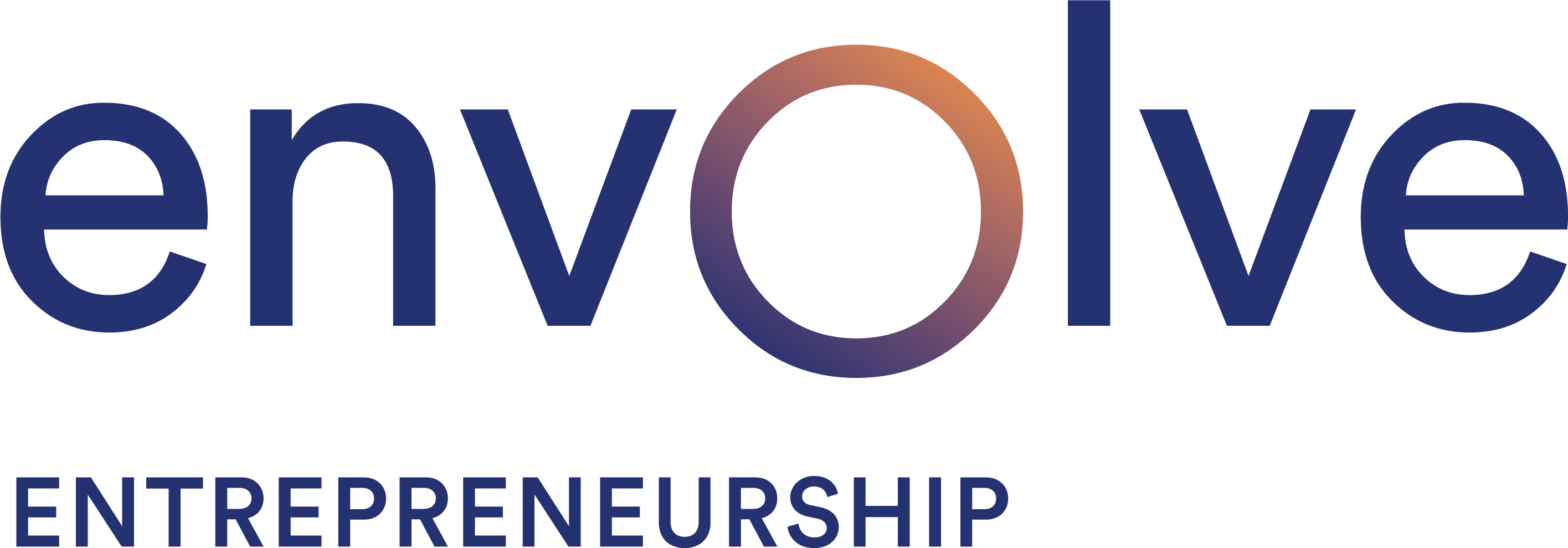 Tip:
Προϊόν/ Υπηρεσία
Πείτε την ιστορία των πελατών σας και πώς οι πελάτες χρησιμοποιούν/ αξιολογούν το προϊόν/υπηρεσία σας.
Οι εικόνες και τα οπτικά εφέ είναι καλύτερα από το πολύ κείμενο.
Tip:
Ποιοι είναι οι βασικοί σας πελάτες & πώς αποκτάτε χρήματα.
Ποια είναι η τιμολογιακή σας πολιτική.
Έσοδα και Αριθμός Πελάτων μέχρι στιγμής.
Δείξτε με βασικά μαθηματικά τα έσοδα σας και τους συντελεστές μετατροπής.
“Διάρκεια Ζωής” ενός μέσου πελάτη (Για πόσους μήνες, πόσα ευρώ;).
Μοντέλο Εσόδων
Στρατηγική Ανάπτυξης
Tip:
Tip:
Marketing
Κατάτμηση- Στόχευση- Τοποθέτηση
Πού βρίσκουν οι πελάτες αυτό που χρειάζονται σήμερα;
Πώς διαφοροποιείστε από τους άλλους στο χώρο;
Συνοψίστε γιατί ένας πελάτης πρέπει να αγοράσει το προϊόν σας ή να χρησιμοποιήσει την υπηρεσία σας
Πώς θα επιτύχετε τους στόχους ανάπτυξής σας? 
Ποιες είναι οι πιο σημαντικές και μοναδικές μέθοδοι με τους οποίους βρίσκετε και κερδίζετε πελάτες;
Created by:
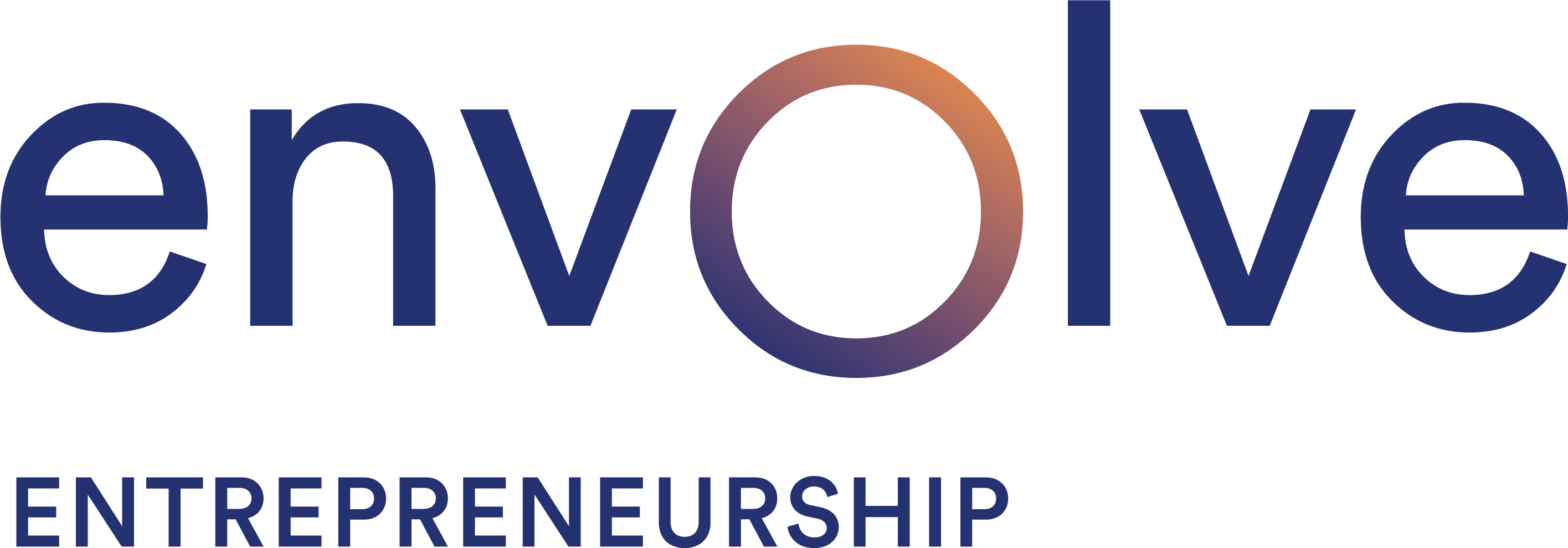 Tip:
Χρηματοοικονομικά Δεδομένα
Συμπεριλάβετε χρηματοοικονομικές προβλέψεις 3-5 ετών.
Αναφέρετε σημαντικές παραδοχές στο μοντέλο εξόδων σας, στη μετατροπή πελατών, στη διείσδυδη στην αγορά σε ποσοστό %.
Αναφέρετε κάθε ένα από τα παρακάτω (ετησίως) για τα τελευταία 3 χρόνια :
Συνολικοί Πελάτες
Συνολικά Έσοδα
Συνολικά Έξοδα
EBITDA
Tip:
Ανταγωνισμός
Ποια είναι η θέση σας στην ευρύτερη αγορά; 
Πώς είναι η θέση σας στην αγορά μοναδική, και η σωστή για την ανάπτυξη της εταιρίας σας και για τους πελάτες σας;
Ποιοι είναι οι ανταγωνιστές σας, γιατί έχουν επιτύχει, και πώς διαφοροποιείστε από αυτούς;
Tip:
Αναφέρετε πόσο κεφάλαιο συγκεντρώνετε και με ποιους γενικούς όρους: Μετοχικό Κεφάλαιο, Ομόλογα, Μετατρέψιμο Δάνειο.
Ποιο είναι το χρονοδιάγραμμά σας για την Αύξηση Κεφαλαίου?
Ποιοι είναι οι αξιοσημείωτοι σας επενδυτές μέχρι στιγμής (αν υπάρχουν) ; 
Κατανομή Χρηματοδότησης (σε % της επικείμενης χρηματοδότησης):
- Μισθοί Ιδρυτών
- Πωλήσεις & Marketing
- Νέες Προσλήψεις
- Τεχνολογία / Ανάπτυξη Προϊόντων/Υπηρεσιών
- Κεφαλαιουχικά Έξοδα/ εξοπλισμός
Επένδυση
Tip:
Η ομάδα
Παρουσιάστε τα μέλη-κλειδιά και τις προηγούμενες θέσεις τους, επιτυχίες και την εμπειρία τους.
Ποιοι είναι οι ρόλοι-κλειδιά για την επιτυχία της επιχείρησης/ του χώρου σας;